ПОДРОБНОЕ ИЗЛОЖЕНИЕ ПОВЕСТВОВАТЕЛЬНОГО ТЕКСТА
Выполнила
Комаровская Л.В.
учитель начальных классов
МБОУ СОШ №97 г.Воронежа
СКВОРЕц
Он прилетает каждый год
Туда, где домик его ждёт.
Чужие песни петь умеет.
А всё же голос свой имеет.
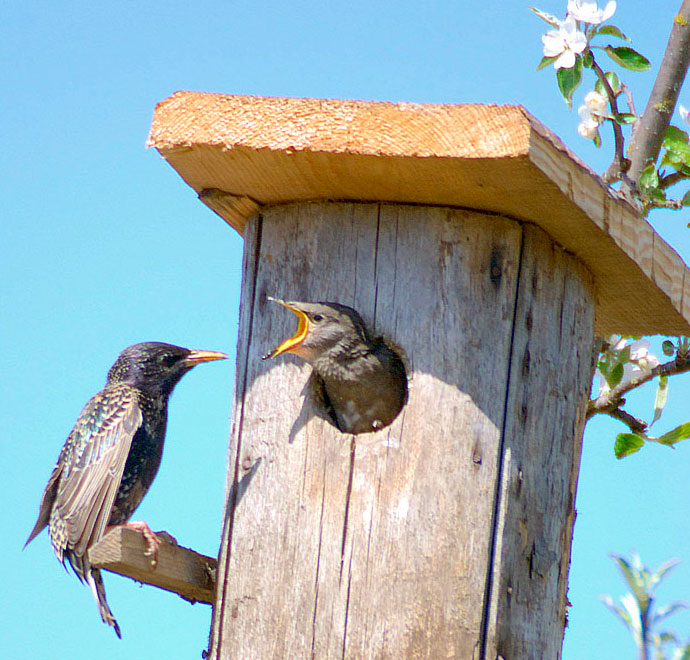 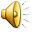 Прочитайте текст, озаглавьте.
Осень. Поредела на берёзах листва. Сиротливо качается на голой	 ветке скворечник. Вдруг прилетели два скворца. Скворчиха быстро скользнула в птичий домик. Скворец сел на ветку и тихонько запел. Песня закончилась. Скворушка вылетела из скворечника. Птицы прощались с родным домиком. Весной они опять прилетят сюда. А теперь им пора в далёкий путь.
Повторим орфограммы
Осень, поредела, листва, сиротливо, скворечник, прилетели, скользнула, скворец, тихонько, родным, домиком, далёкий, запел, закончилась, теперь.
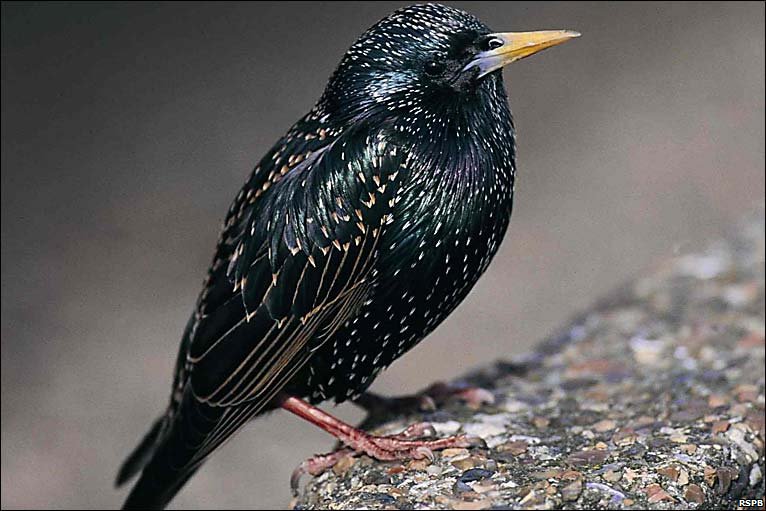 Разделите текст на три части.
Осень. Поредела на берёзах листва. Сиротливо качается на голой	 ветке скворечник.
Вдруг прилетели два скворца. Скворчиха быстро скользнула в птичий домик. Скворец сел на ветку и тихонько запел. Песня закончилась. Скворушка вылетела из скворечника.
Птицы прощались с родным домиком. Весной они опять прилетят сюда. А теперь им пора в далёкий путь.
План
1. Одинокий скворечник.
       - Какое время года описывается?
          - На ветке какого дерева качается скворечник?
2. Прощальная песенка.
       - Кто прилетел к скворечнику и тихонько запел? 
3. В далёкий путь.
       - Почему скворцы прощаются с родным домиком?
          - Когда они прилетят сюда снова?
Проверьте 
написанный текст.
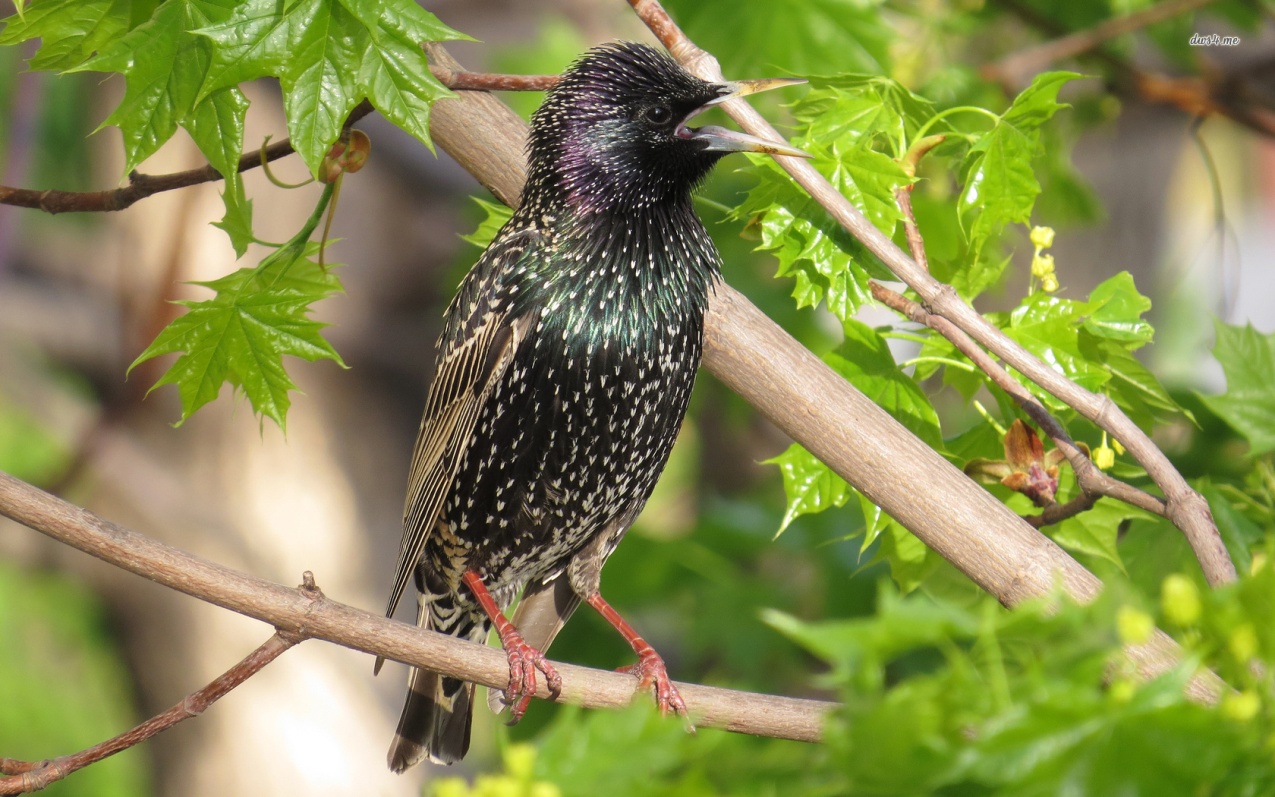 Используемые источники:
Канакина В.П., Горецкий В.Г. Учебник русского языка для 3 классов. – М., Просвещение, 2013. с.99
Дмитриева О.И. Поурочные разработки по русскому языку. – М., ВАКО, 2014. С.136-137.
https://yandex.ru/images/search?img_url=http%3A%2F%2Flityaz.ru%2Fpars_docs%2Frefs%2F99%2F98110%2F98110_html_m47555c.jpg&text=картинка%20скворец%20в%20скворечнике&noreask=1&pos=8&lr=193&rpt=simage
https://yandex.ru/images/search?img_url=http%3A%2F%2Fmedia.goldbook.ca%2FAnimal-Movers-The-18431%2FGallery%2FAnimalMovers06_Thumbnail1.jpg&_=1447574760785&p=3&text=Обыкновенный%20скворец&noreask=1&pos=90&rpt=simage